Блок направляющий деталирование
Выполнил преподаватель Лучинина И.А
Цельный блок
Разобранный блок
Чертёж блока
Сборочный чертёж
Ролик блока
Ролик в разрезе
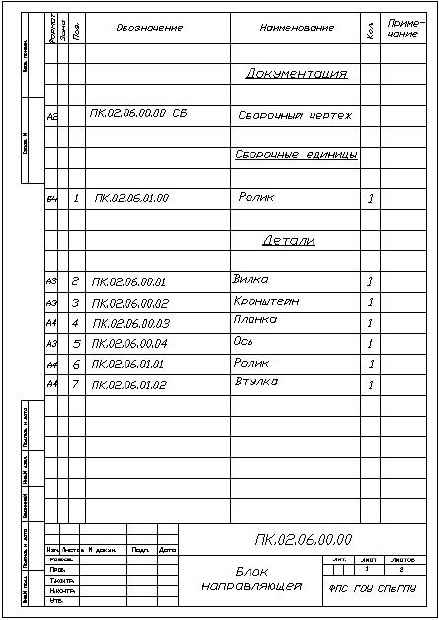 Документация
Ролик и втулка
Кронштейн
Ось и планка